Блюз
Чабанова Виктория
Блюз  — музыкальная форма и музыкальный жанр, зародившиеся в конце 20 века 
в афроамериканском сообществе Юго-востока США, в среде Выходцев с плантаций 
«Хлопкового пояса». Блюз сложился из таких её проявлений, как «рабочая песня», холлер ,выкрики в ритуалах африканских религиозных культов, шант и 
баллады.
Термин Блюз встречается лишь в марте 1912 года, когда был опубликован блюз «Dallas Blues», написанный Хартом Уэндом. Он стал первой в истории полностью блюзовой композицией, появившейся в печати.
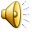 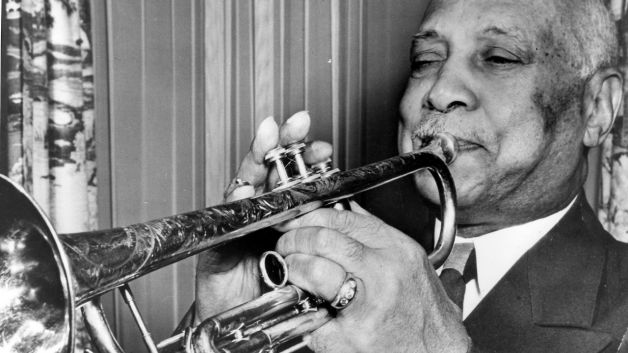 Классический блюз
В 1920 году Мэми Смит записала на грампластинку свой «Crazy Blues» и, ко всеобщему удивлению, пластинка имела небывалый коммерческий успех. Фирмы грамзаписи, почуяв прибыль, набросились
 на новую музыку. Именно к 1921 году формируется тенденция и начинается её реализация в последующие12 лет. Начался блюзовый бум.
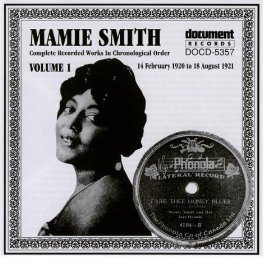 Ритм-н-блюз
Получил широкое распространение в военные времена. Можно отметить двух ведущих исполнителей этого периода Джо Тёрнера
и Джимми Рашинга.
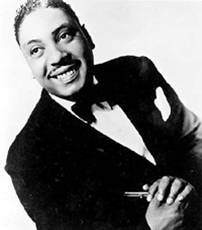 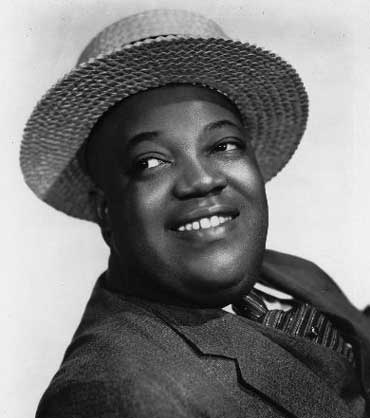 Британский блюз
В 1960-х в Британиипод влиянием американских блюзовых и рок-н-ролльных записей возникла череда местных исполнителей блюза, которые во время британского вторжения попали в американские чарты и получили мировую известность, в их числе The Rolling Stones, The Yardbirds. Джими Хендрикс также начал свою карьеру в Британии. Музыка этих исполнителей повлияла на современную рок-музыку, в частности, музыку, на которую они оказали непосредственное влияние, называют блюз-рок.
The Rolling Stones
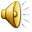 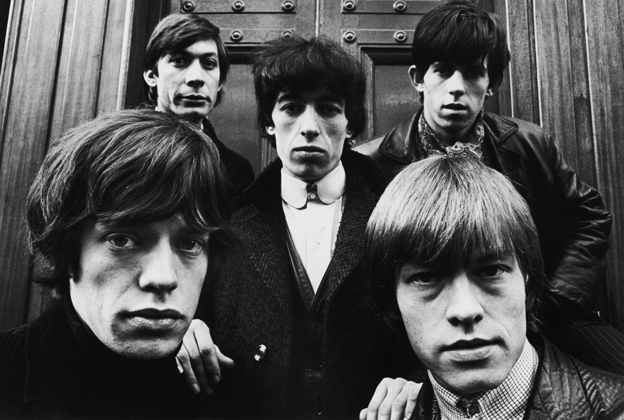 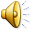 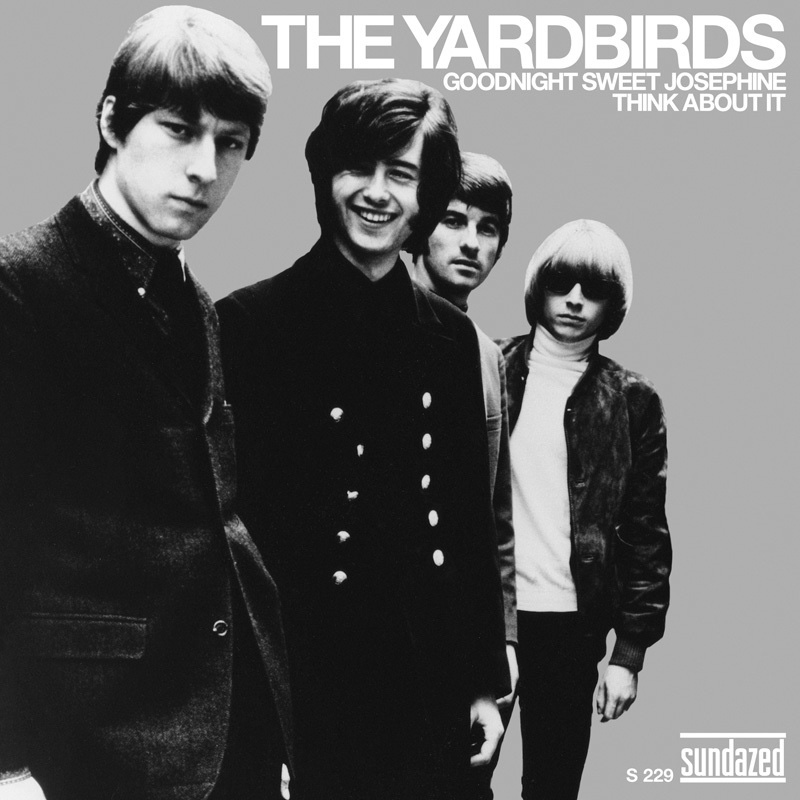 Джими Хендрикс
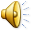 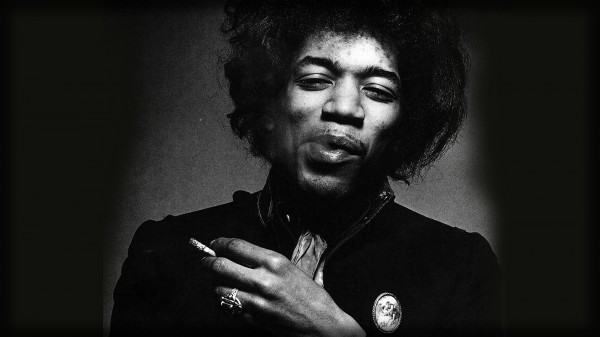